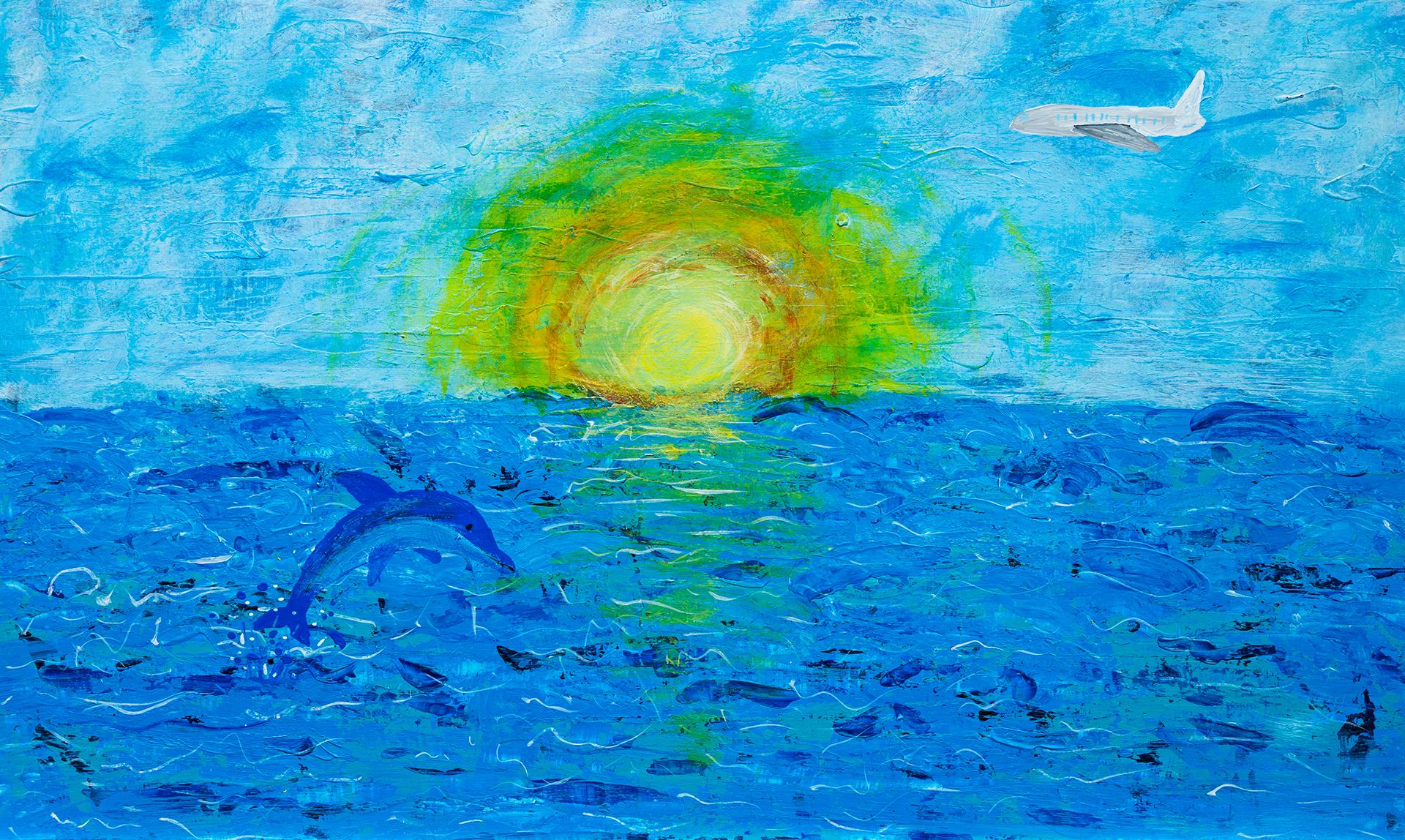 Het weerhuisje
Het weer
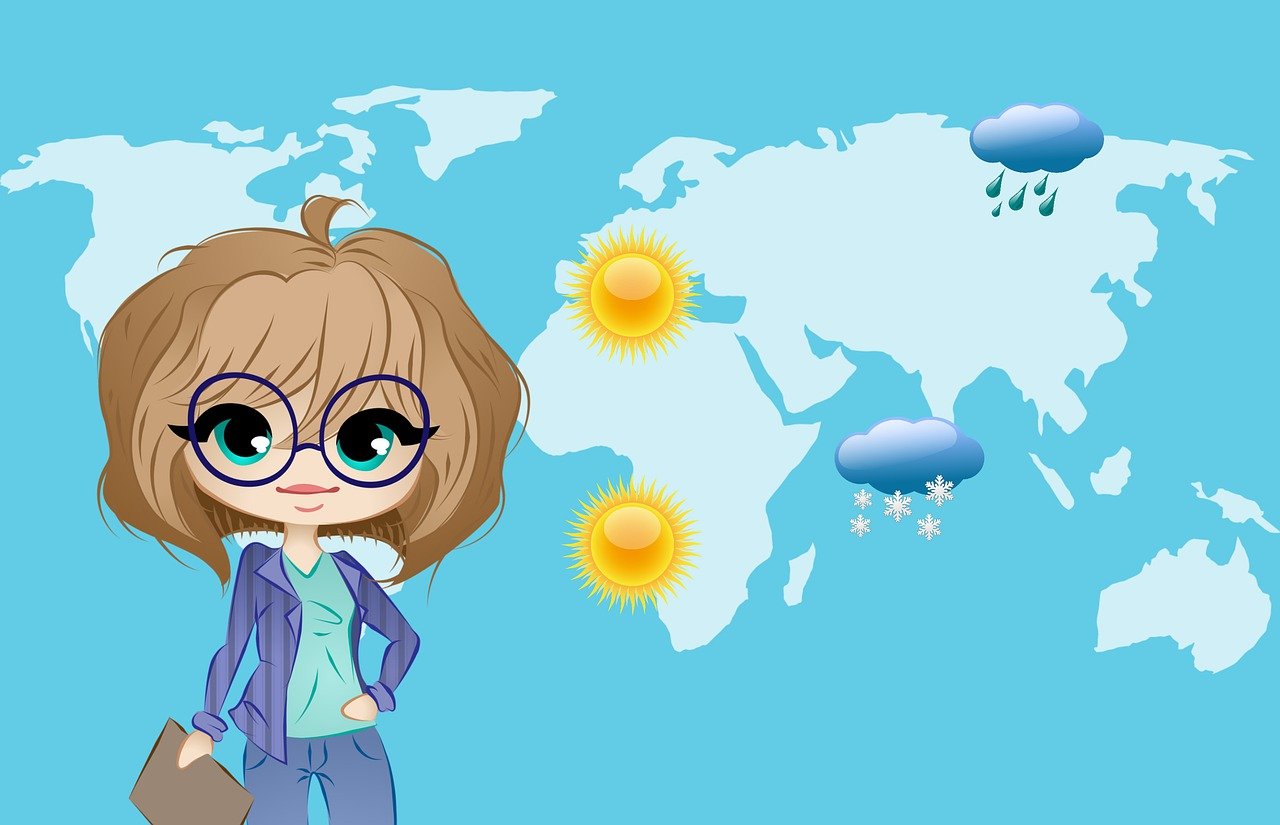 Weerbericht online
Datum: …………..……dag, …………………………………………………….. 202...

Seizoen:  zomer    herfst    winter    lente
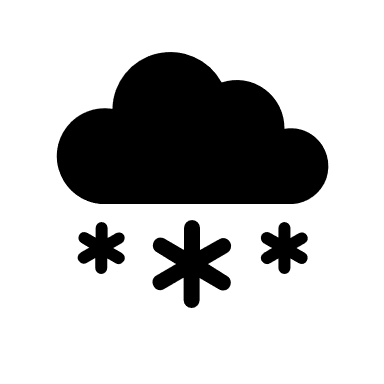 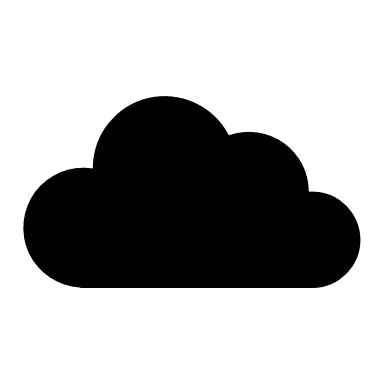 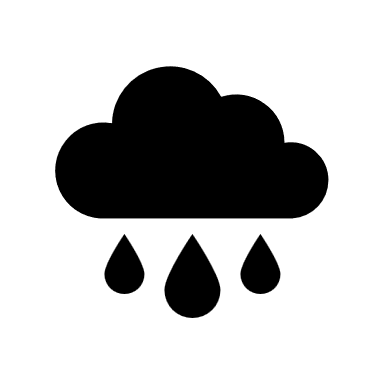 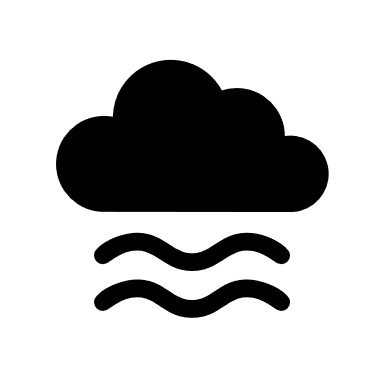 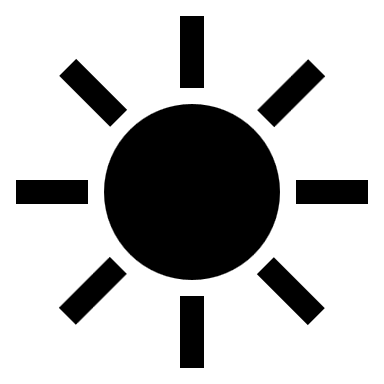 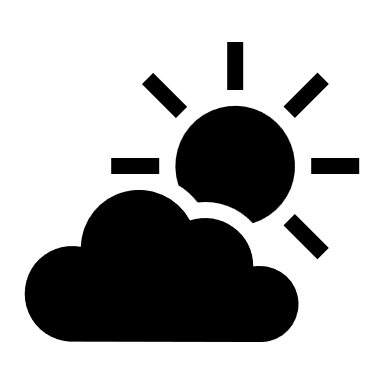 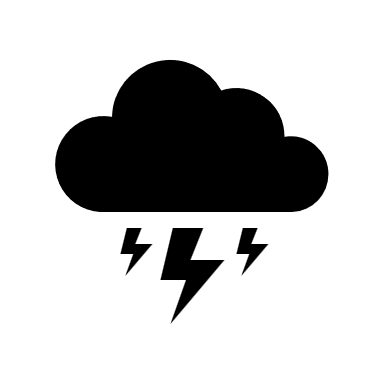 regen
sneeuw
half bewolkt
onweer
bewolkt
zonnig
onbewolkt
mistig
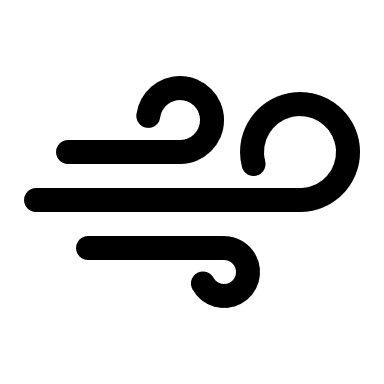 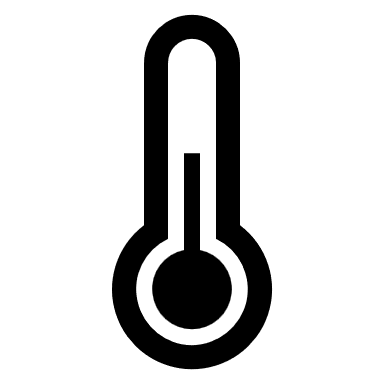 windkracht: ………..
temperatuur: ……….. °C
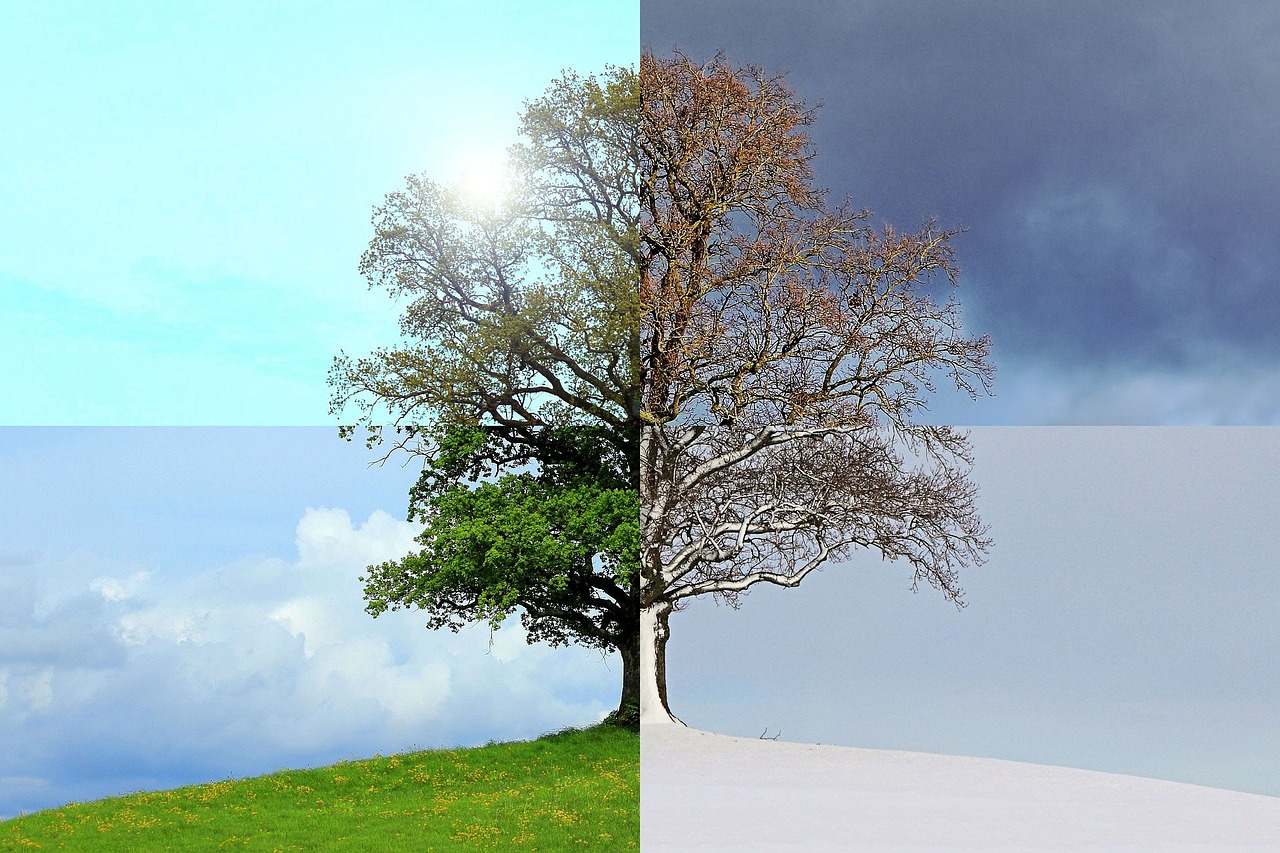 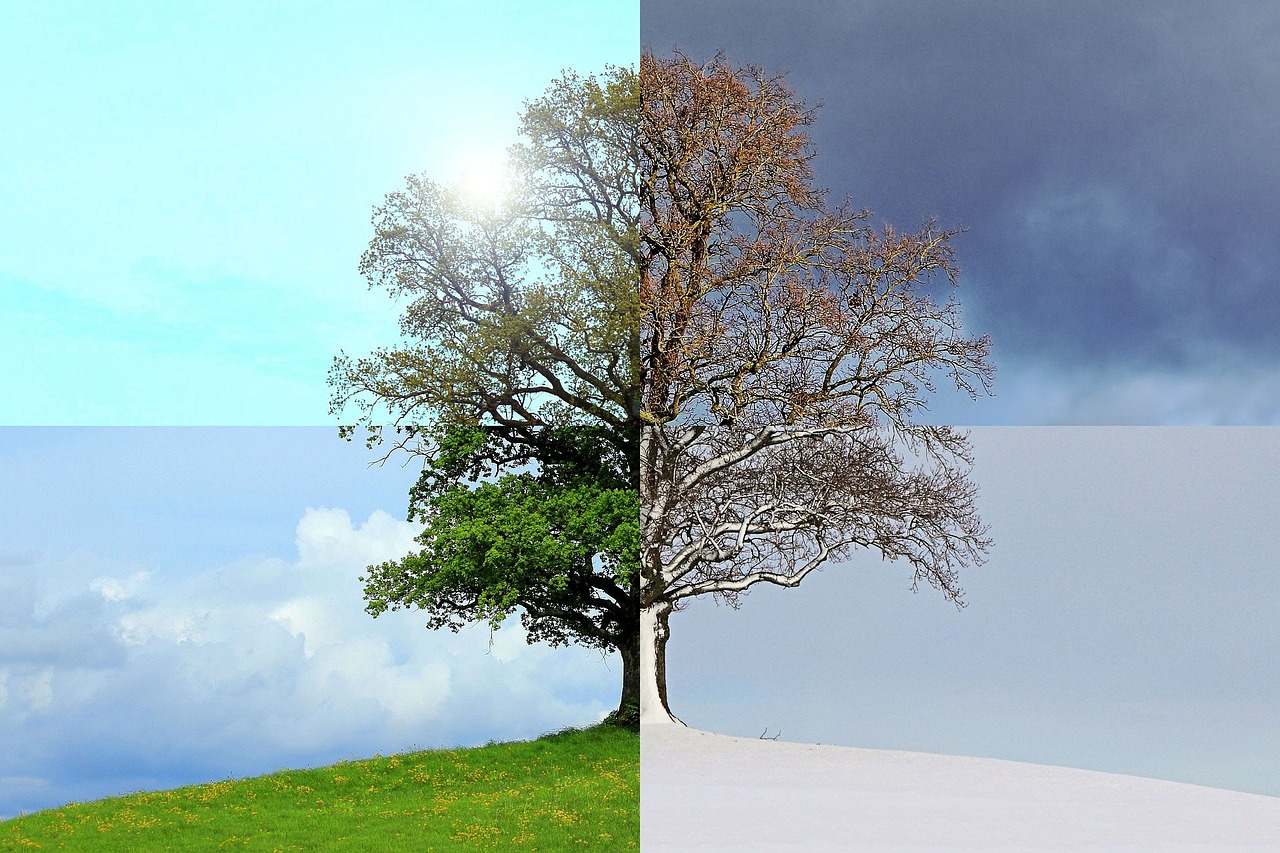 Herfst: 21 september
Lente: 21 maart
Seizoenen
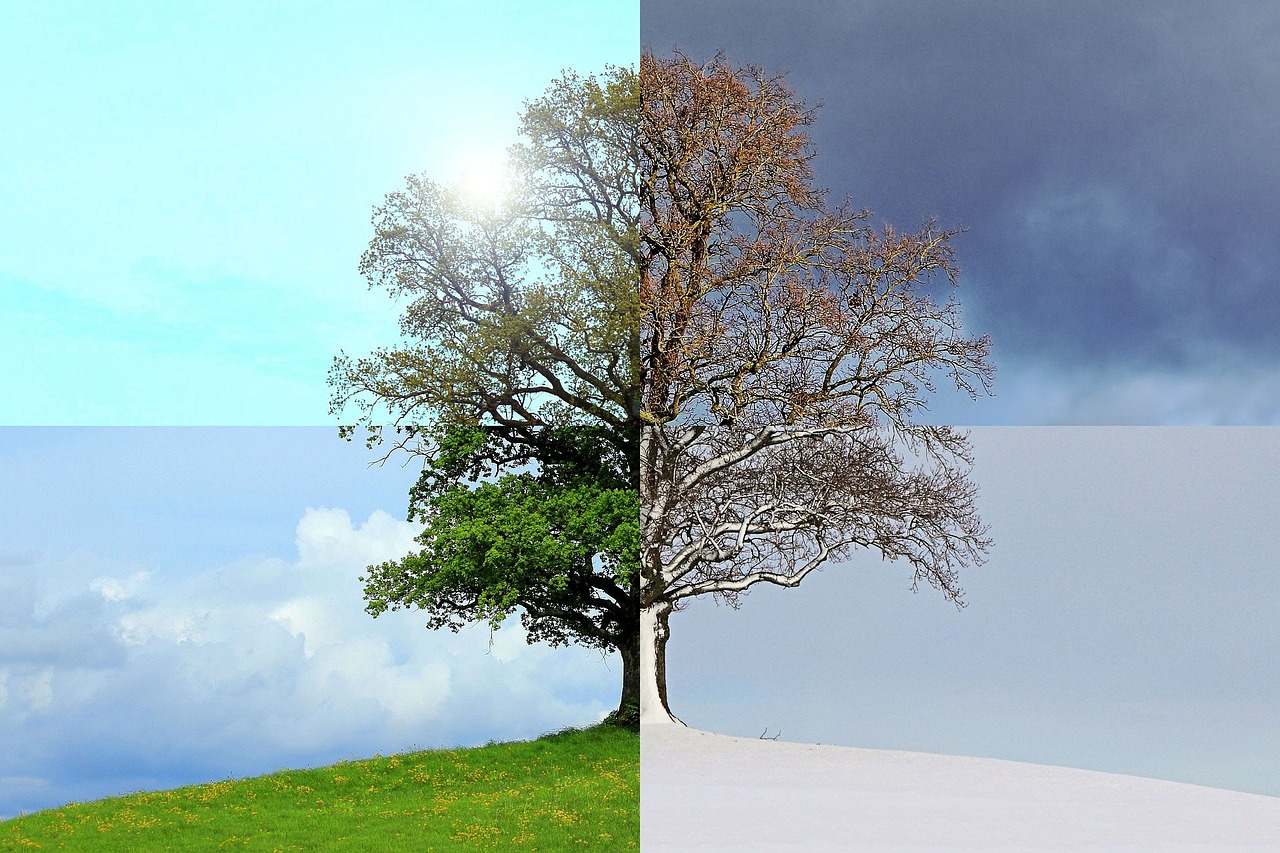 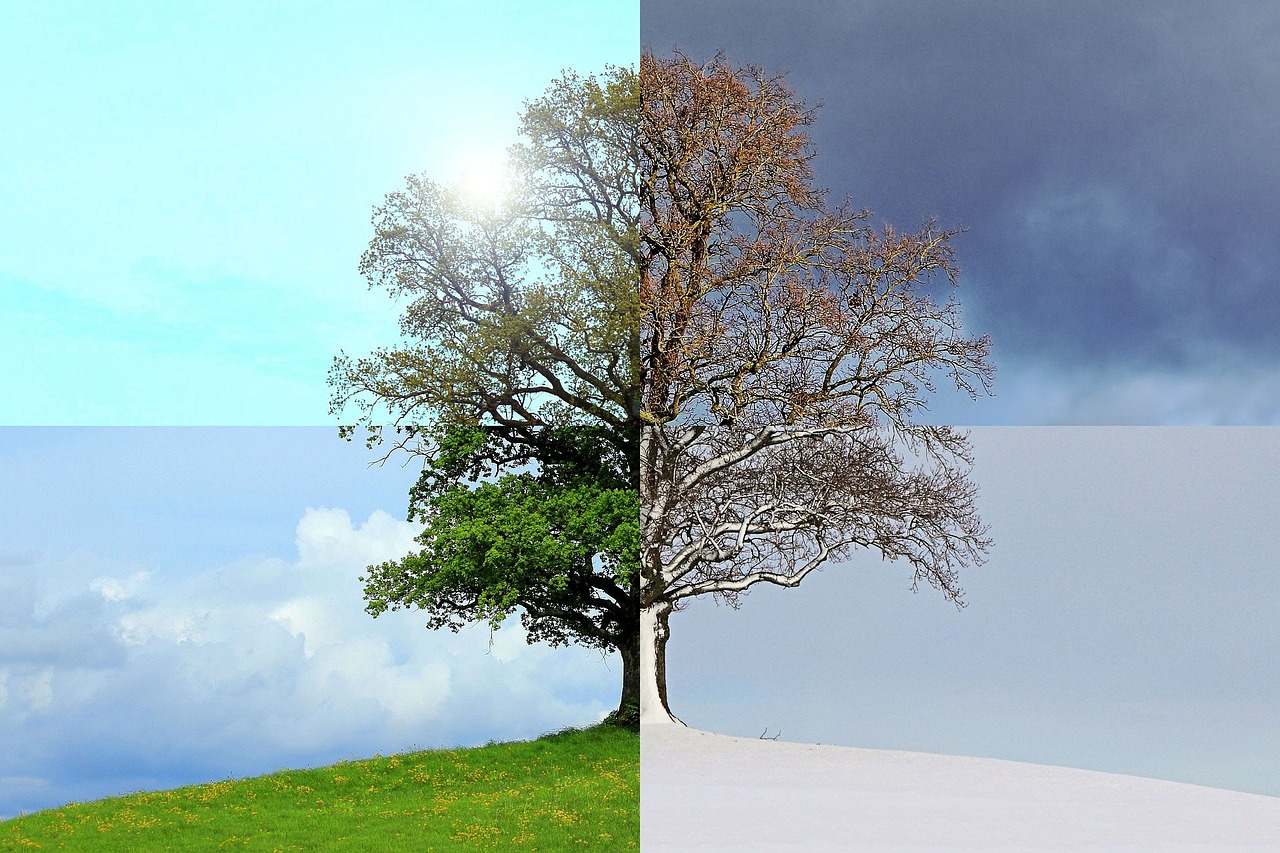 Zomer: 21 juni
Winter: 21 december
Uitleg
herfst
zomer
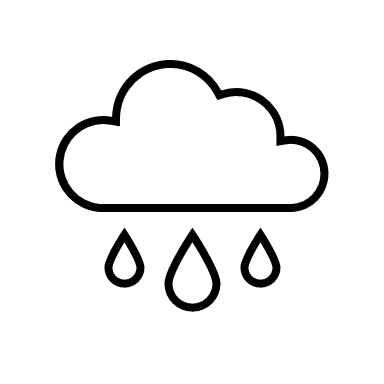 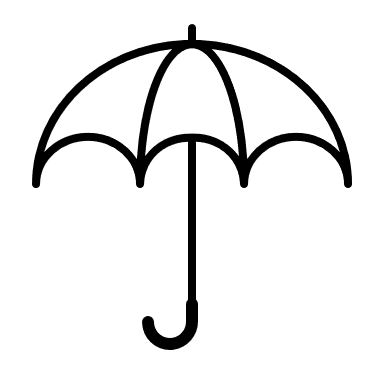 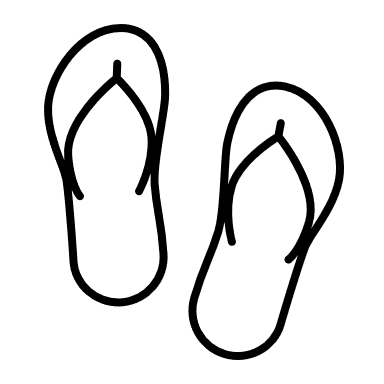 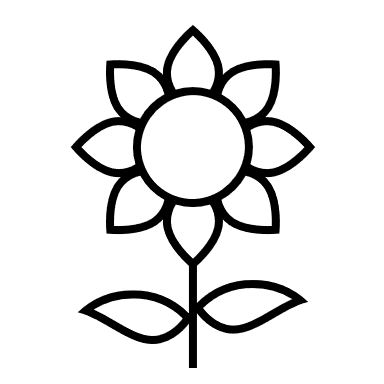 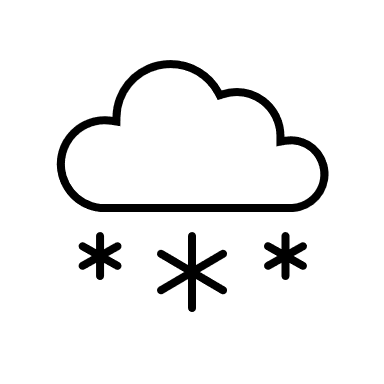 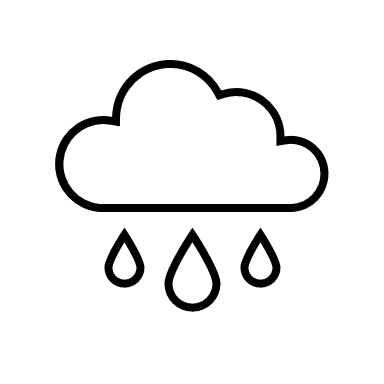 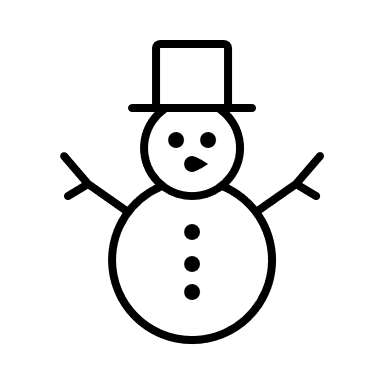 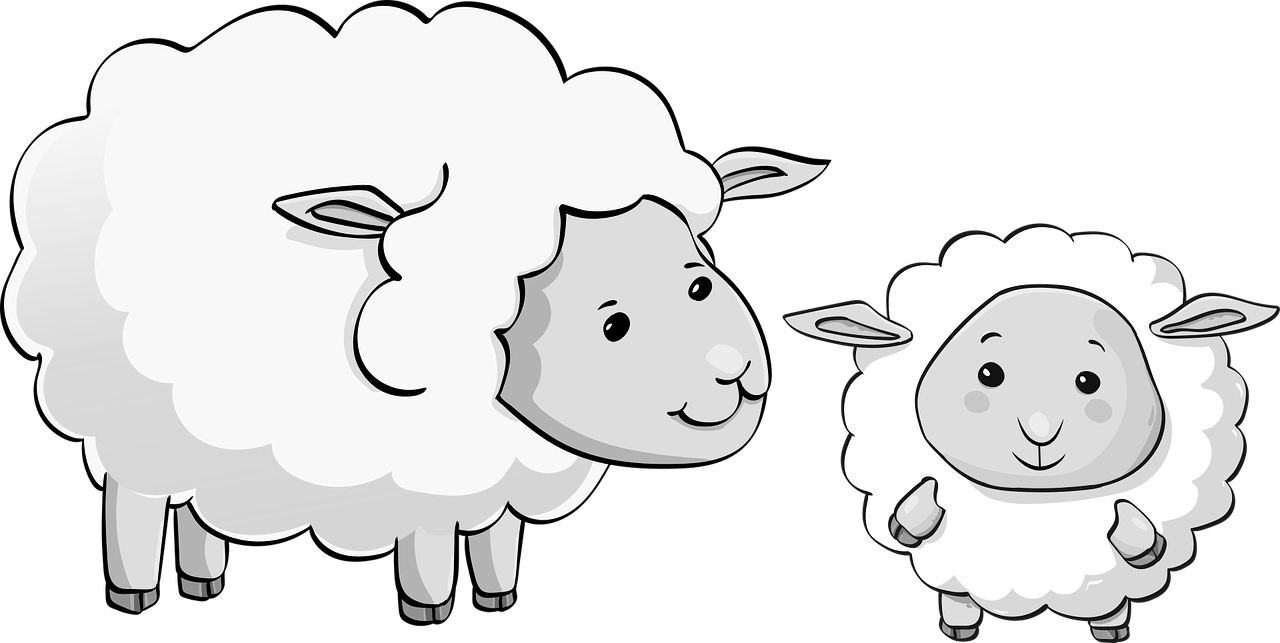 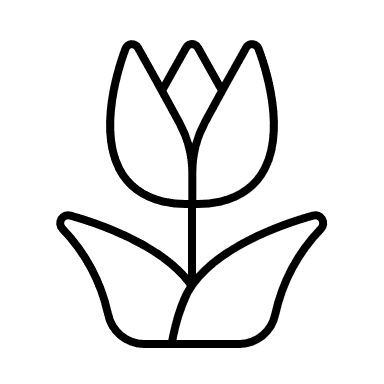 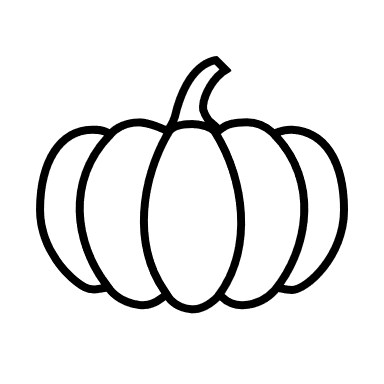 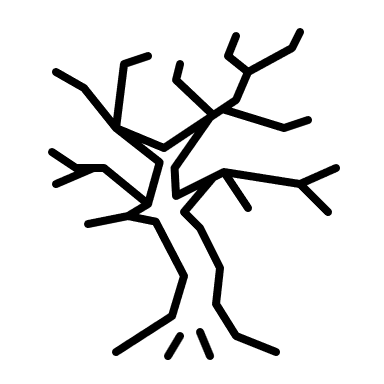 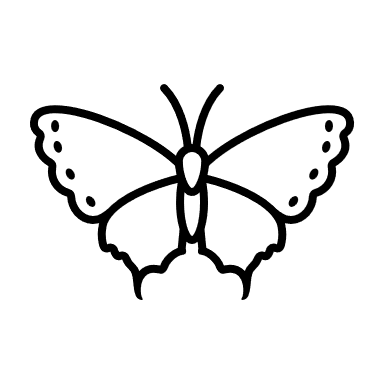 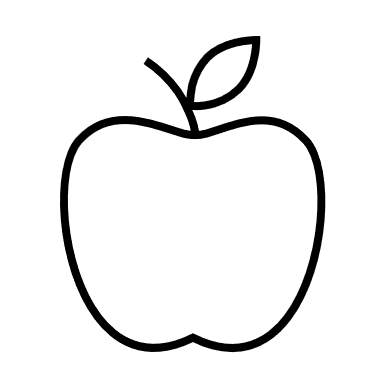 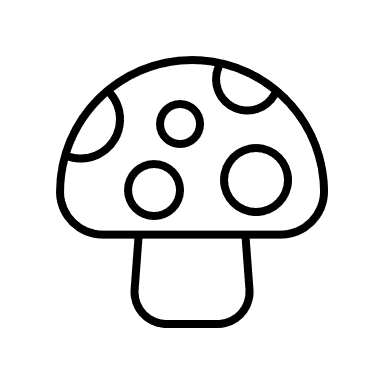 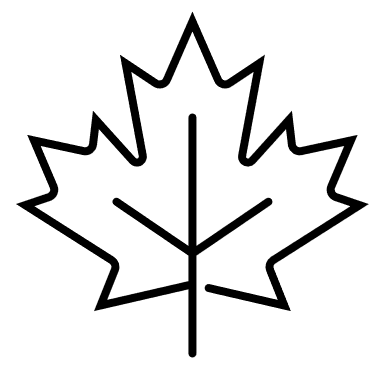 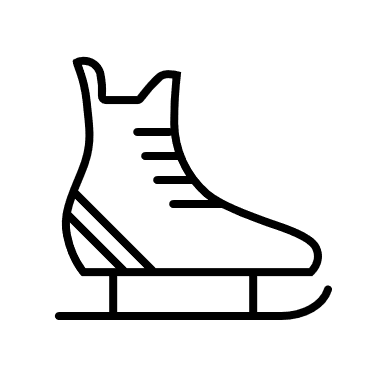 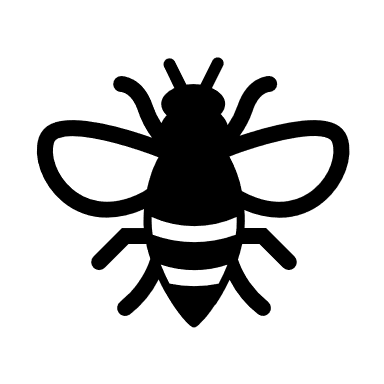 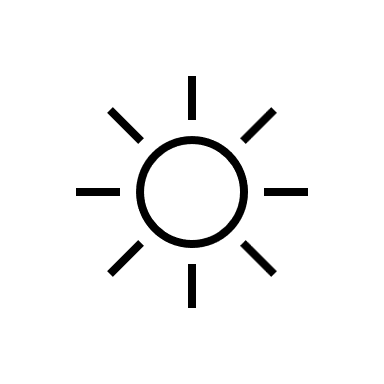 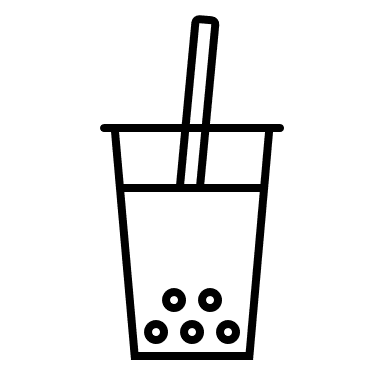 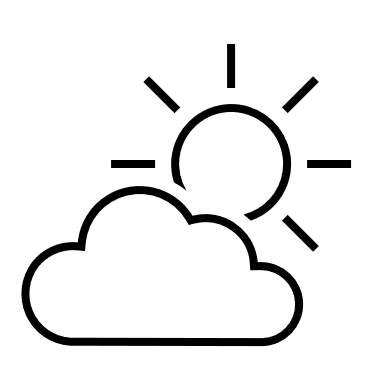 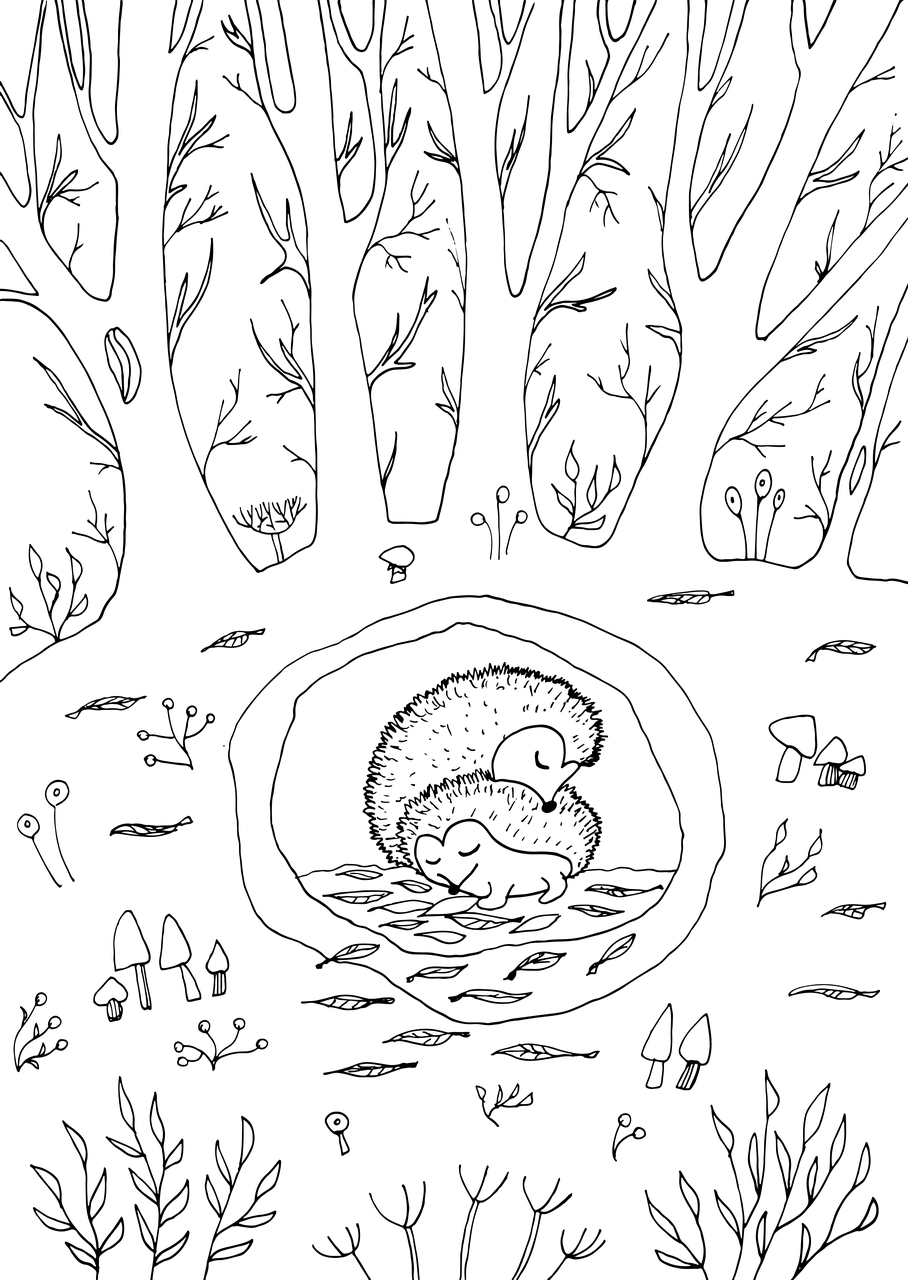 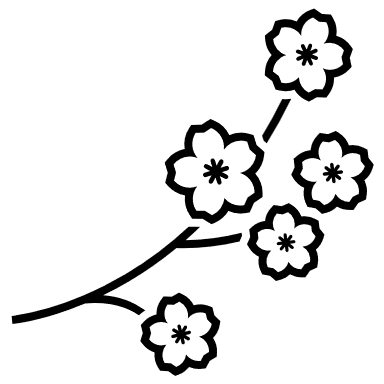 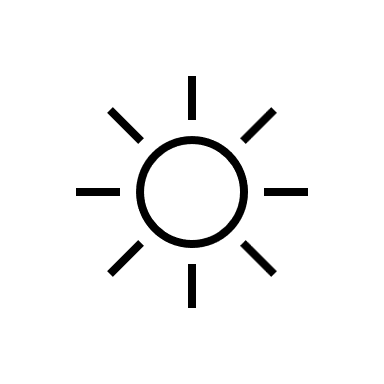 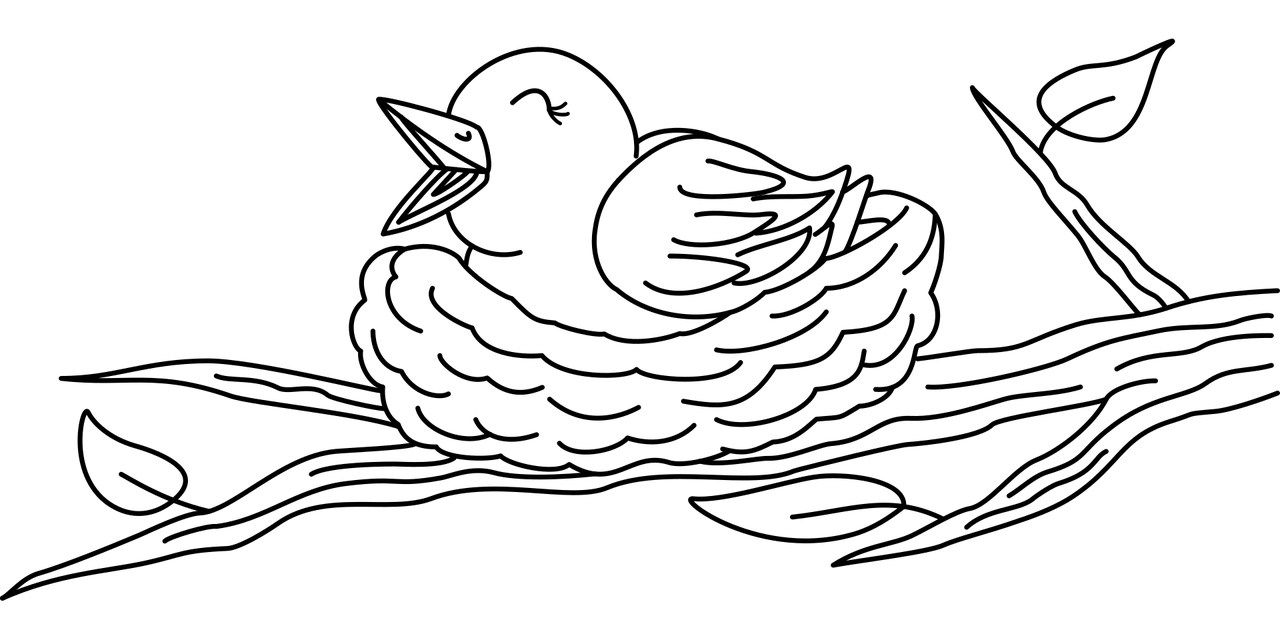 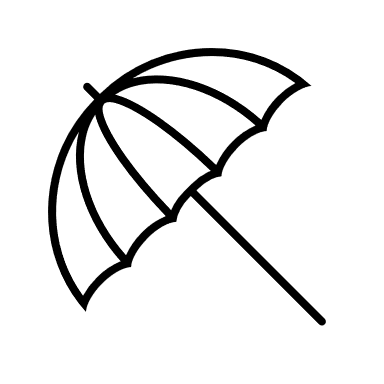 lente
winter
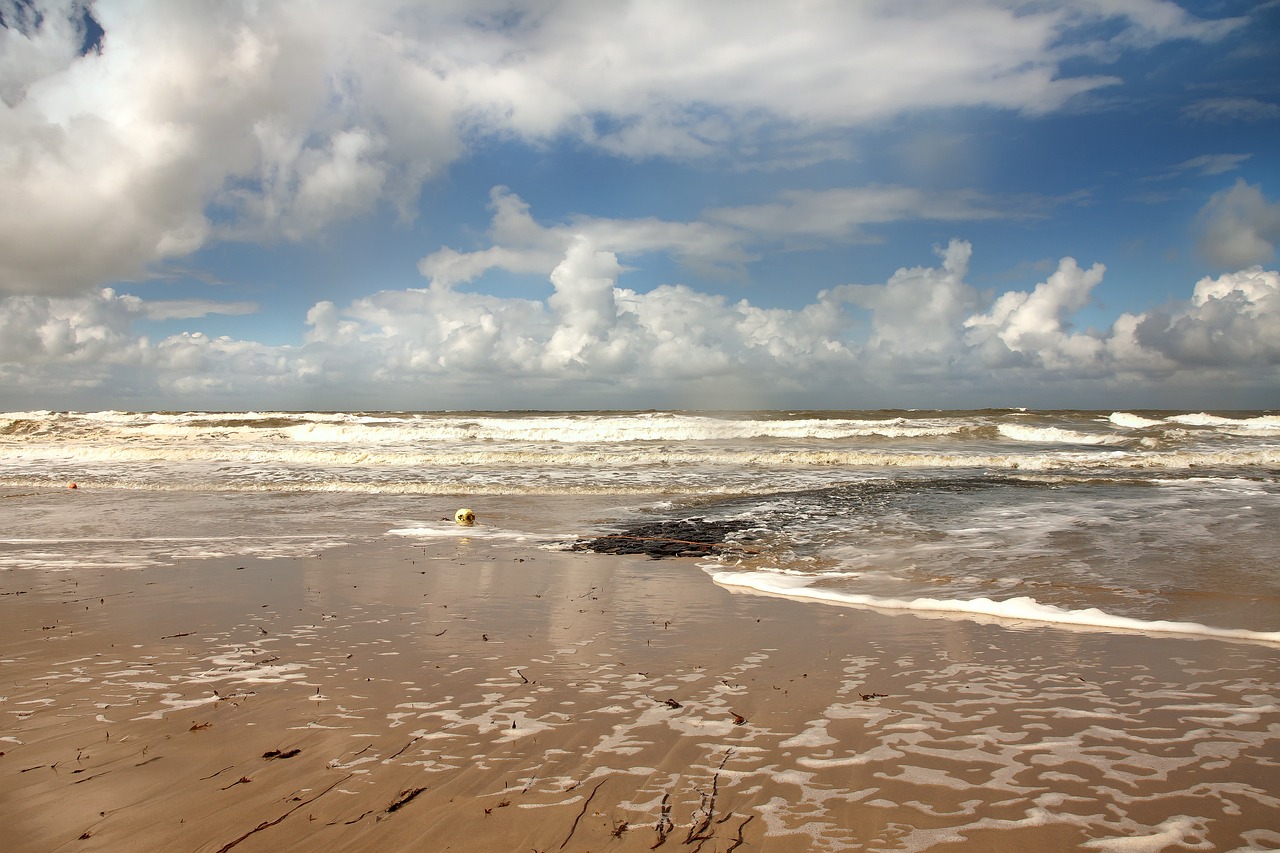 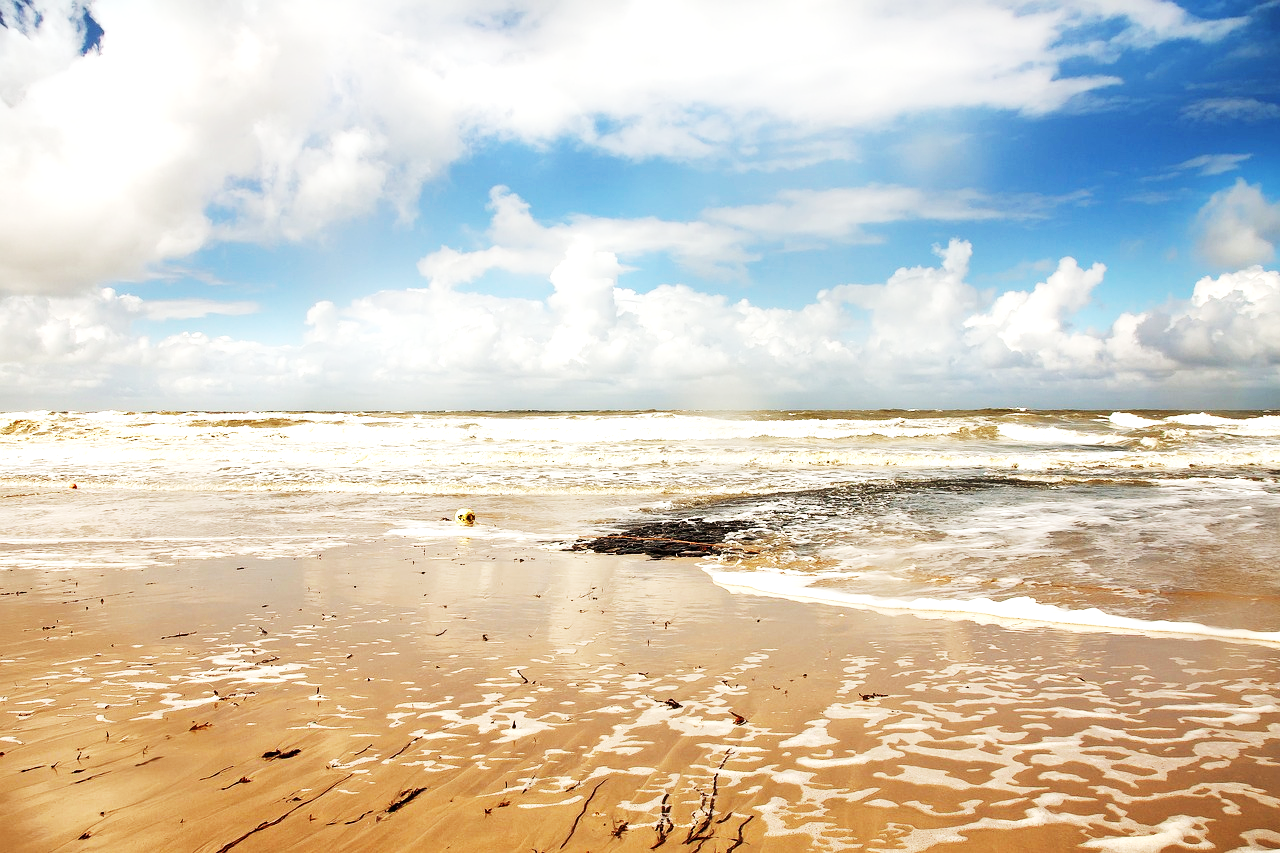 Het klimaat: het weer over een groter gebied en een langere periode
Uitleg
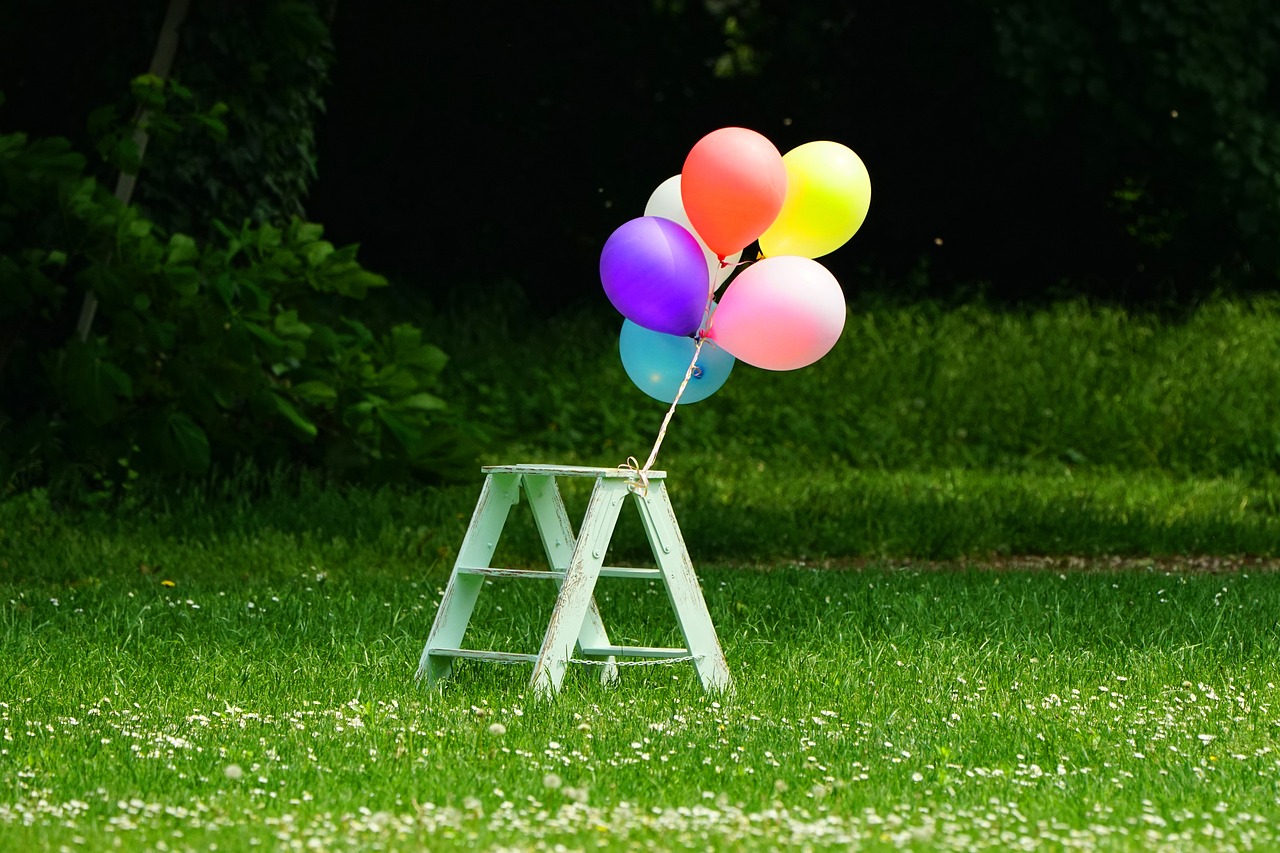 Luchtdruk
Proefje
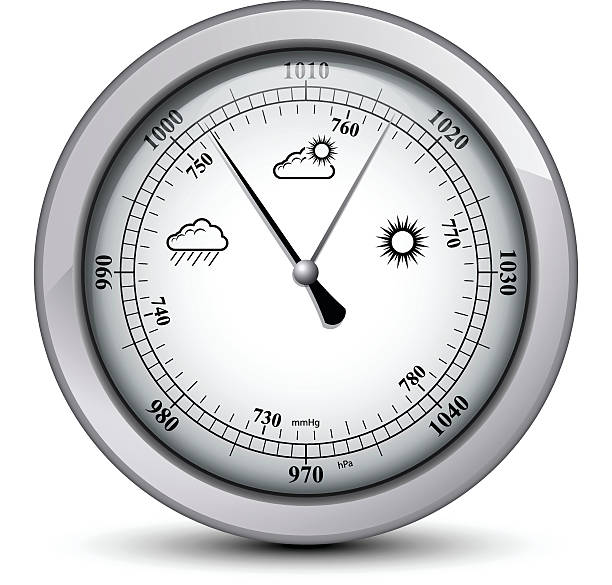 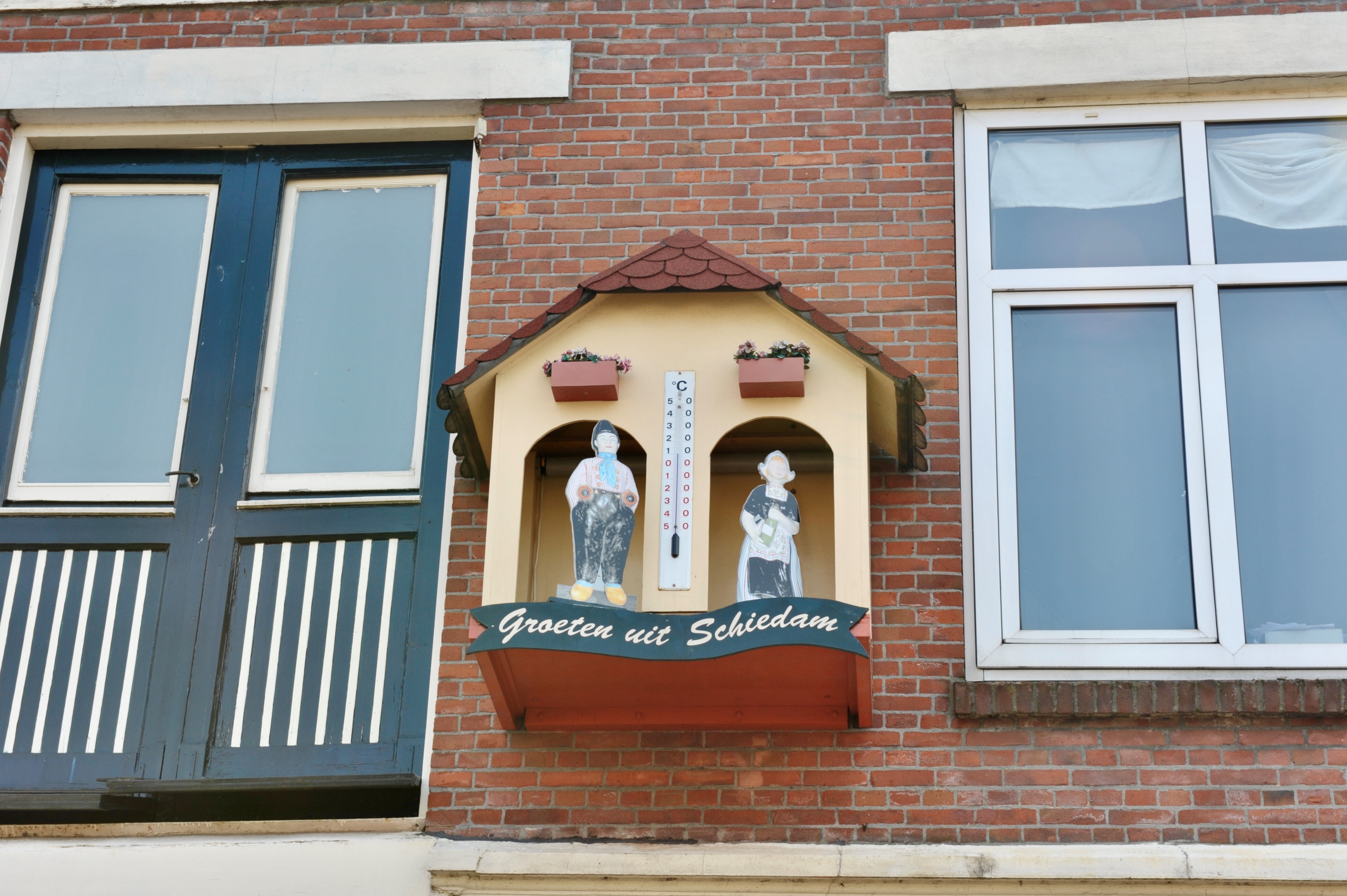 De barometer
Het weerhuisje
En nu jullie!
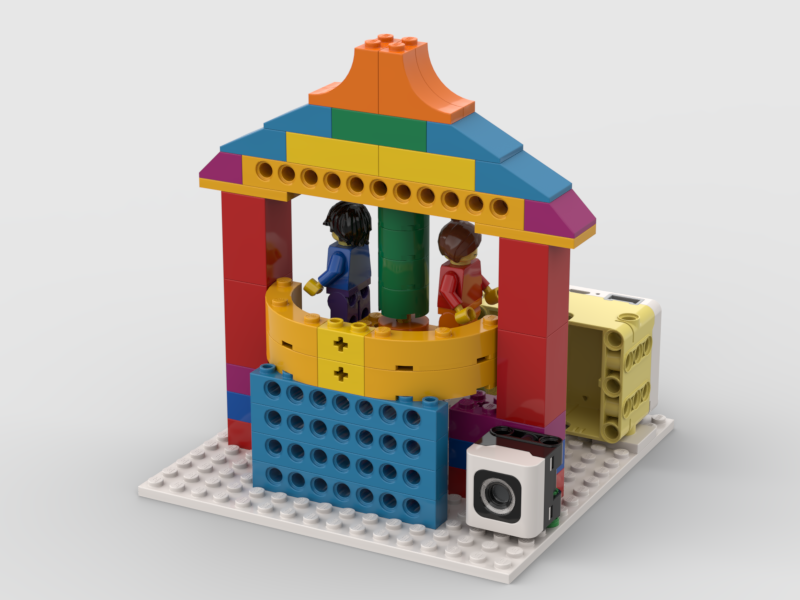 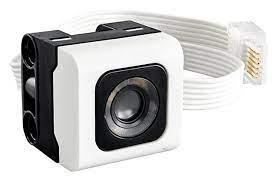 kleurensensor
filmpje
Lego website
bouwinstructie
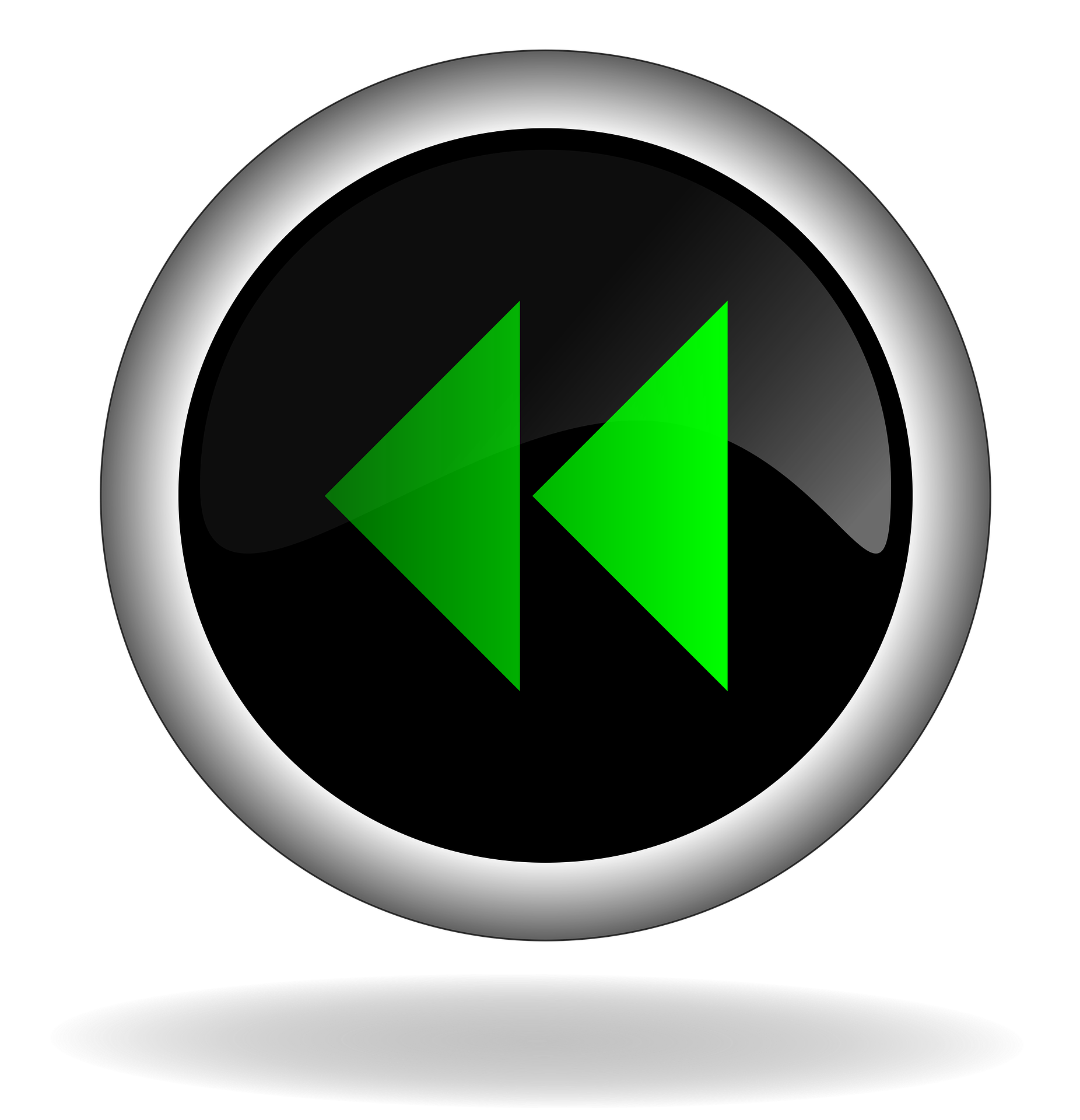 Even terugkijken!
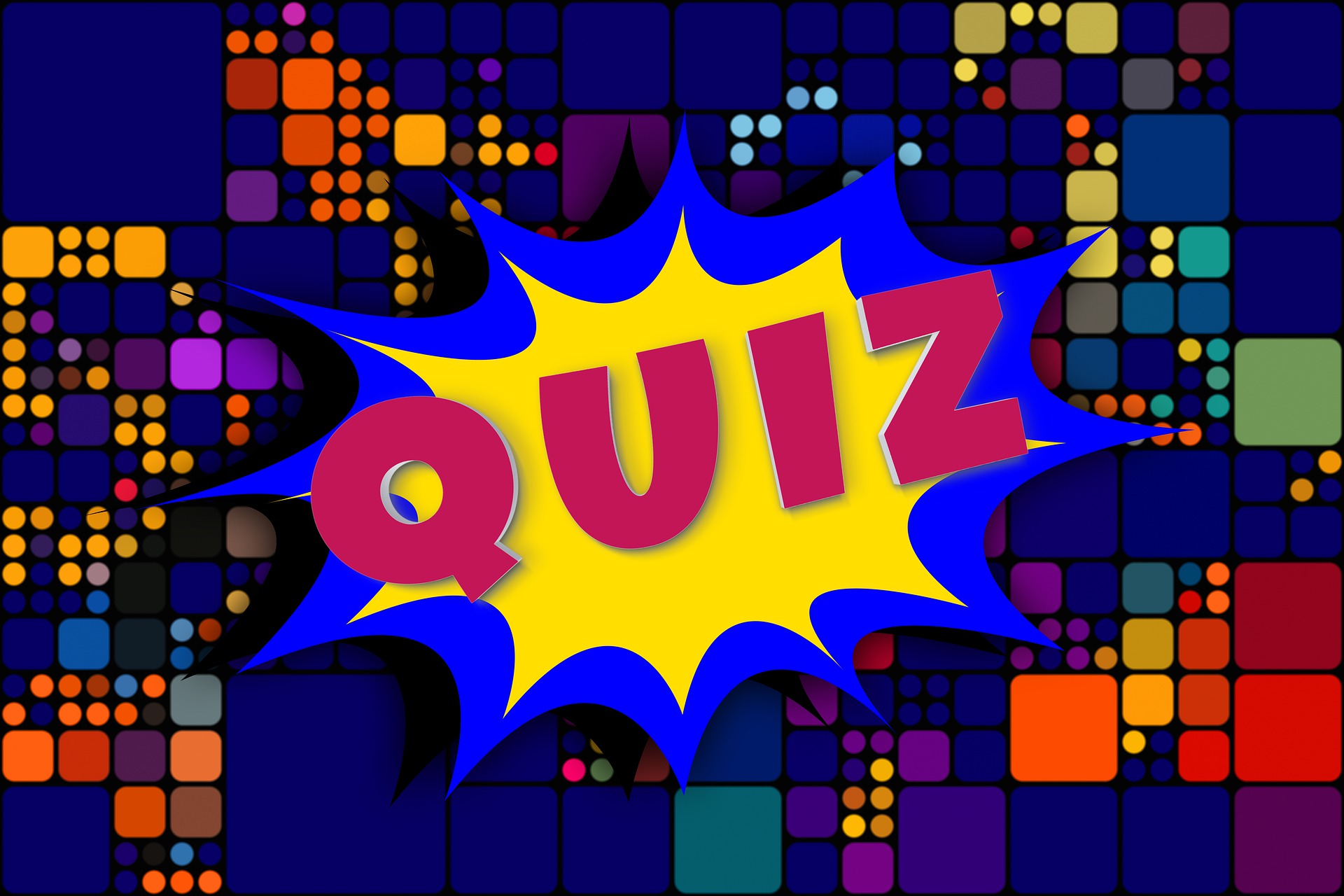 START
Vraag 1: Hoe lang doet de aarde erover om één keer om zijn eigen as te draaien?
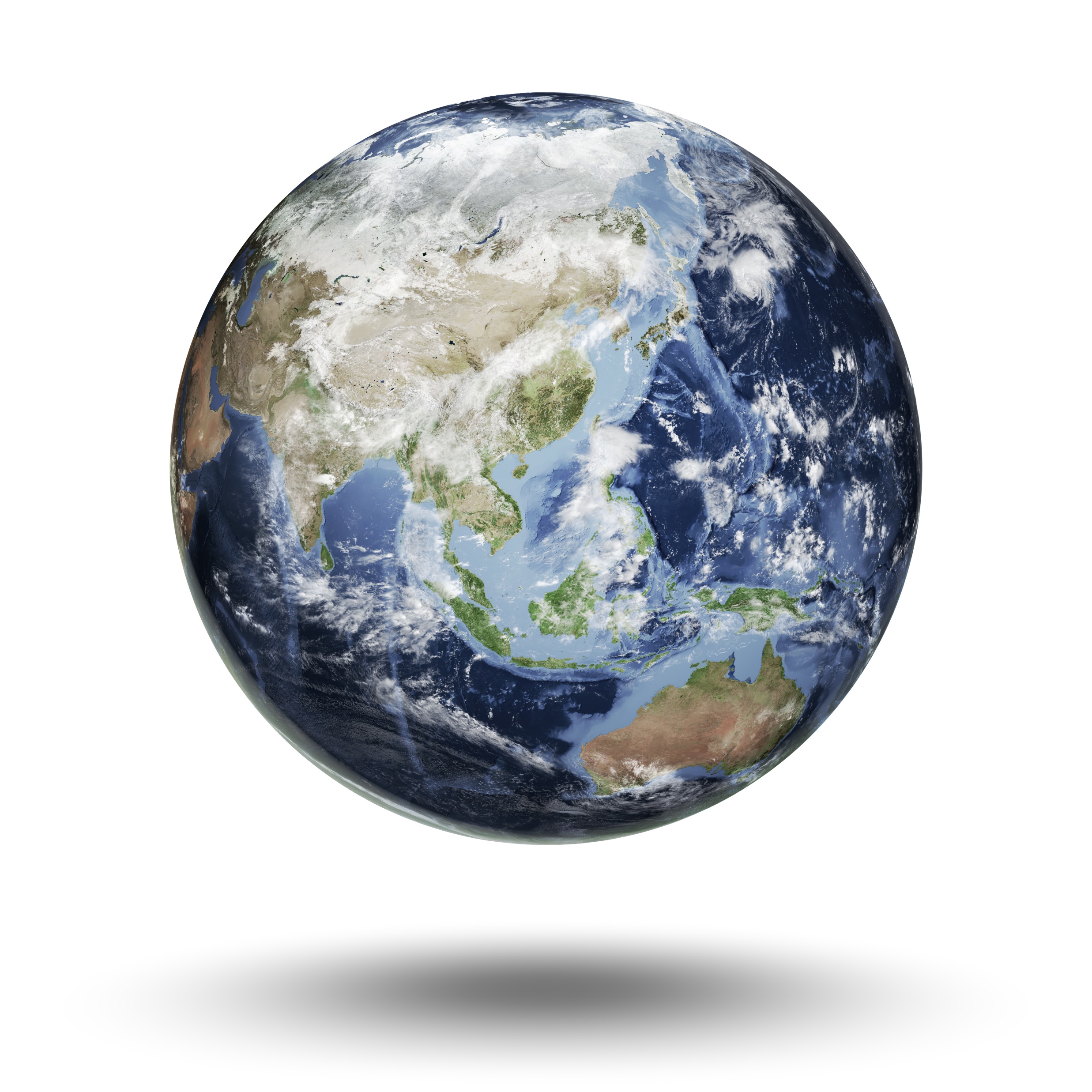 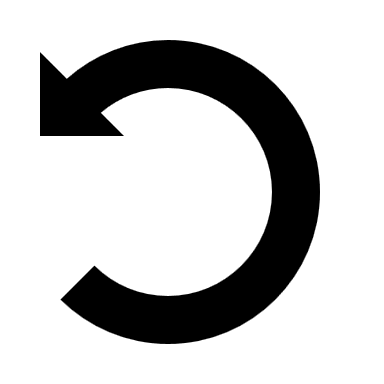 A: een dag
B: een maand
C: een jaar
FOUT!
Probeer opnieuw
GOED!
Volgende vraag
Vraag 2: Welke van deze plaatjes heeft niet direct te maken met luchtdruk?
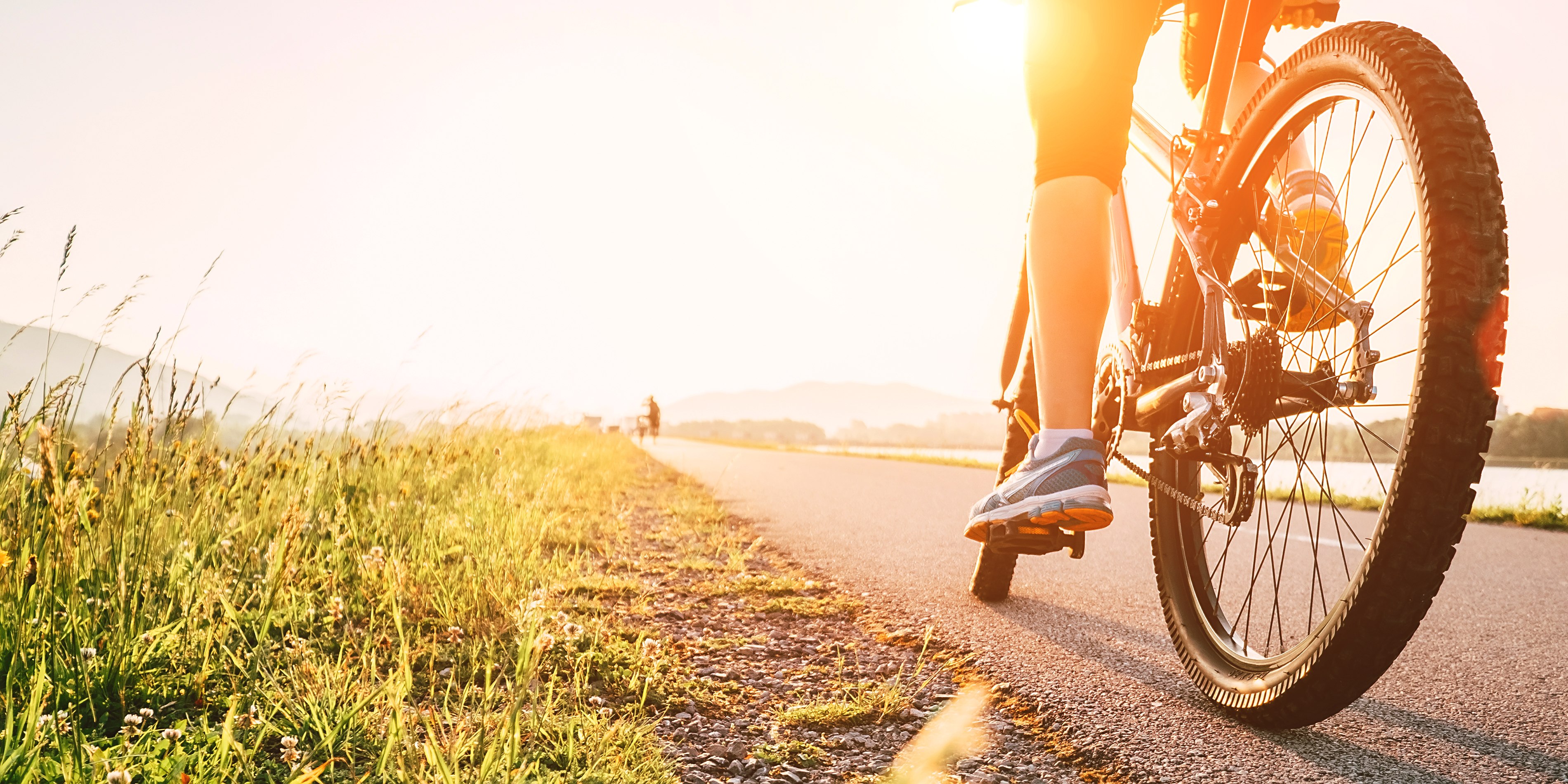 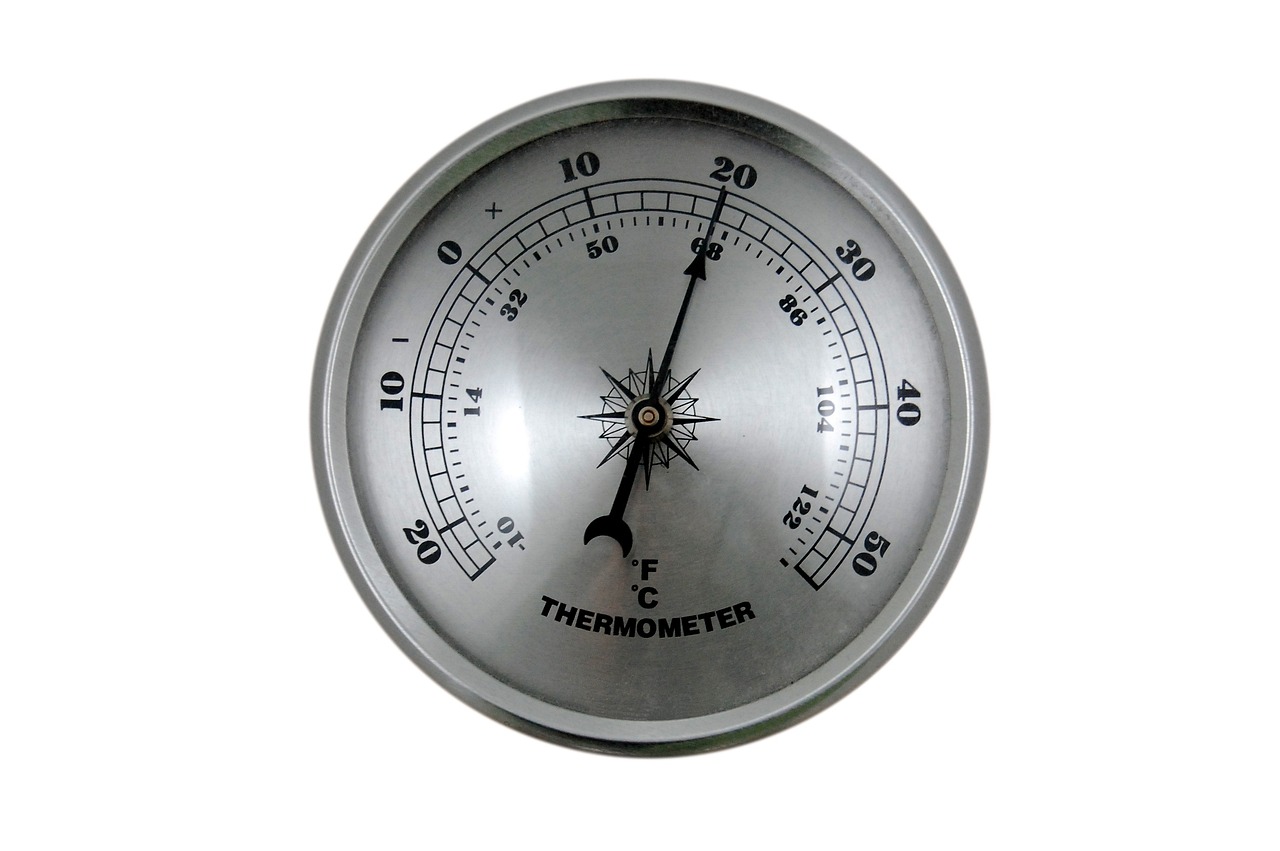 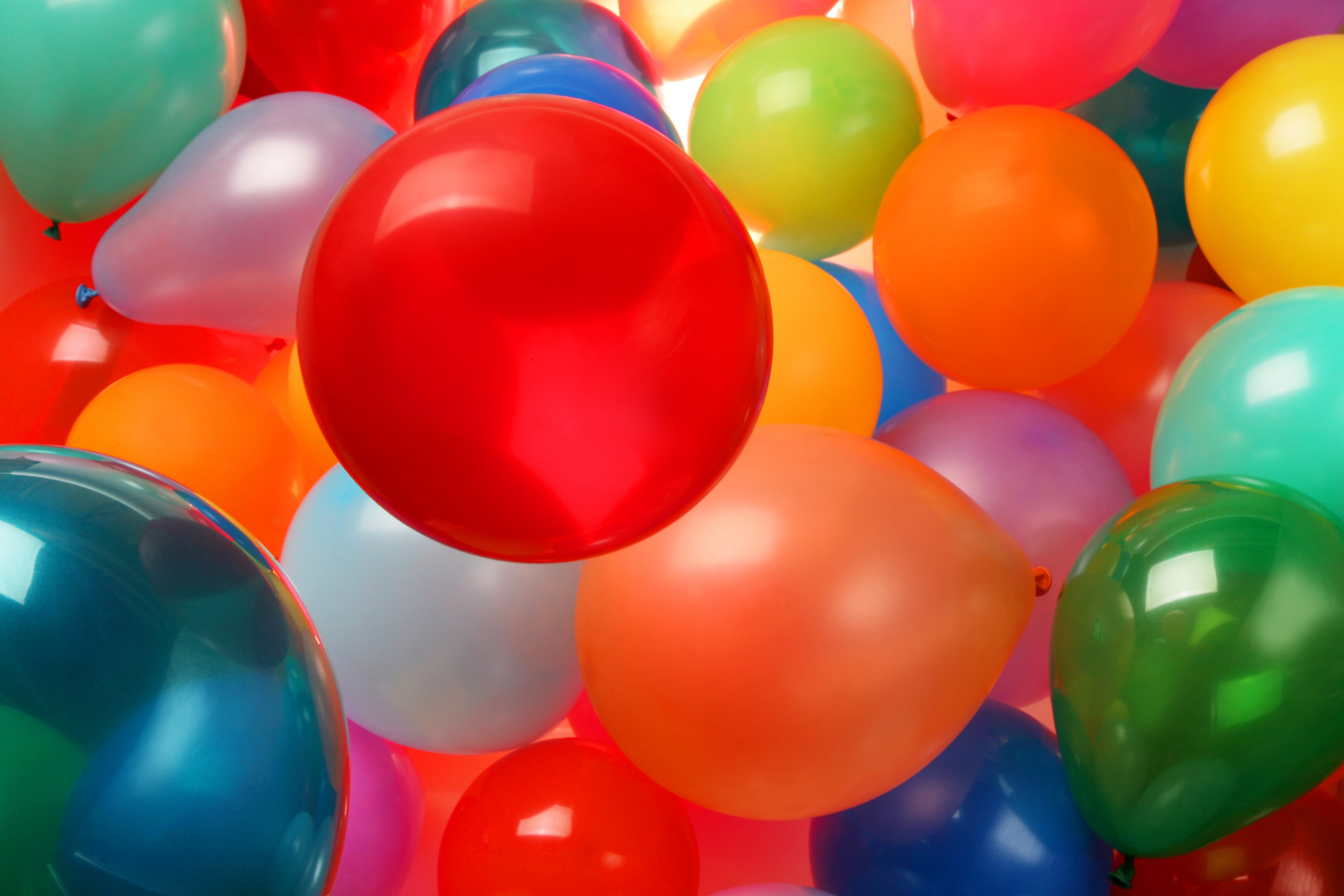 A: fietsband
B: thermometer
C: ballonnen
FOUT!
Probeer opnieuw
GOED!
Volgende vraag
Vraag 3: Het klimaat van een land vertelt je of je een paraplu nodig hebt als je er op vakantie gaat.
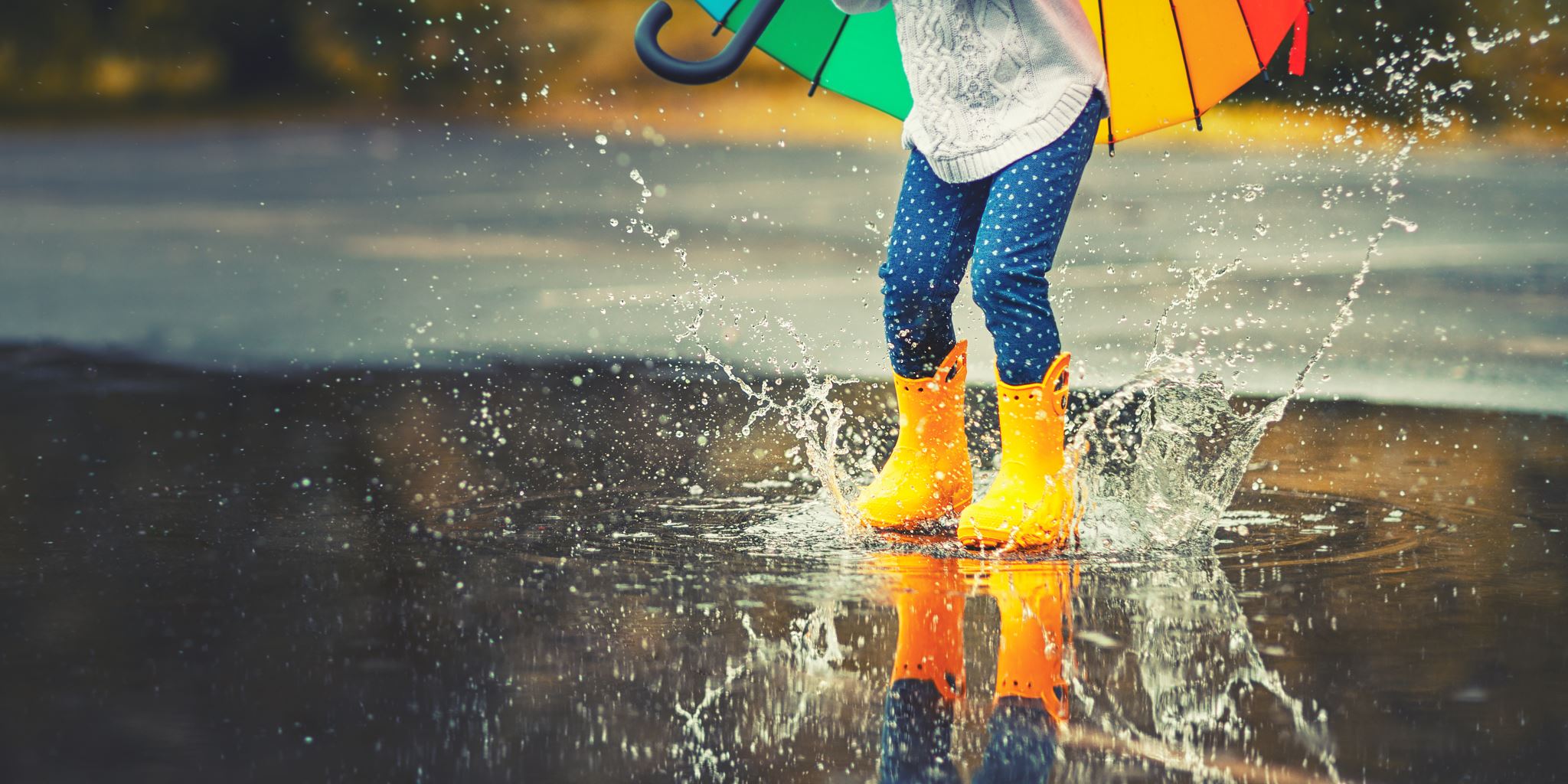 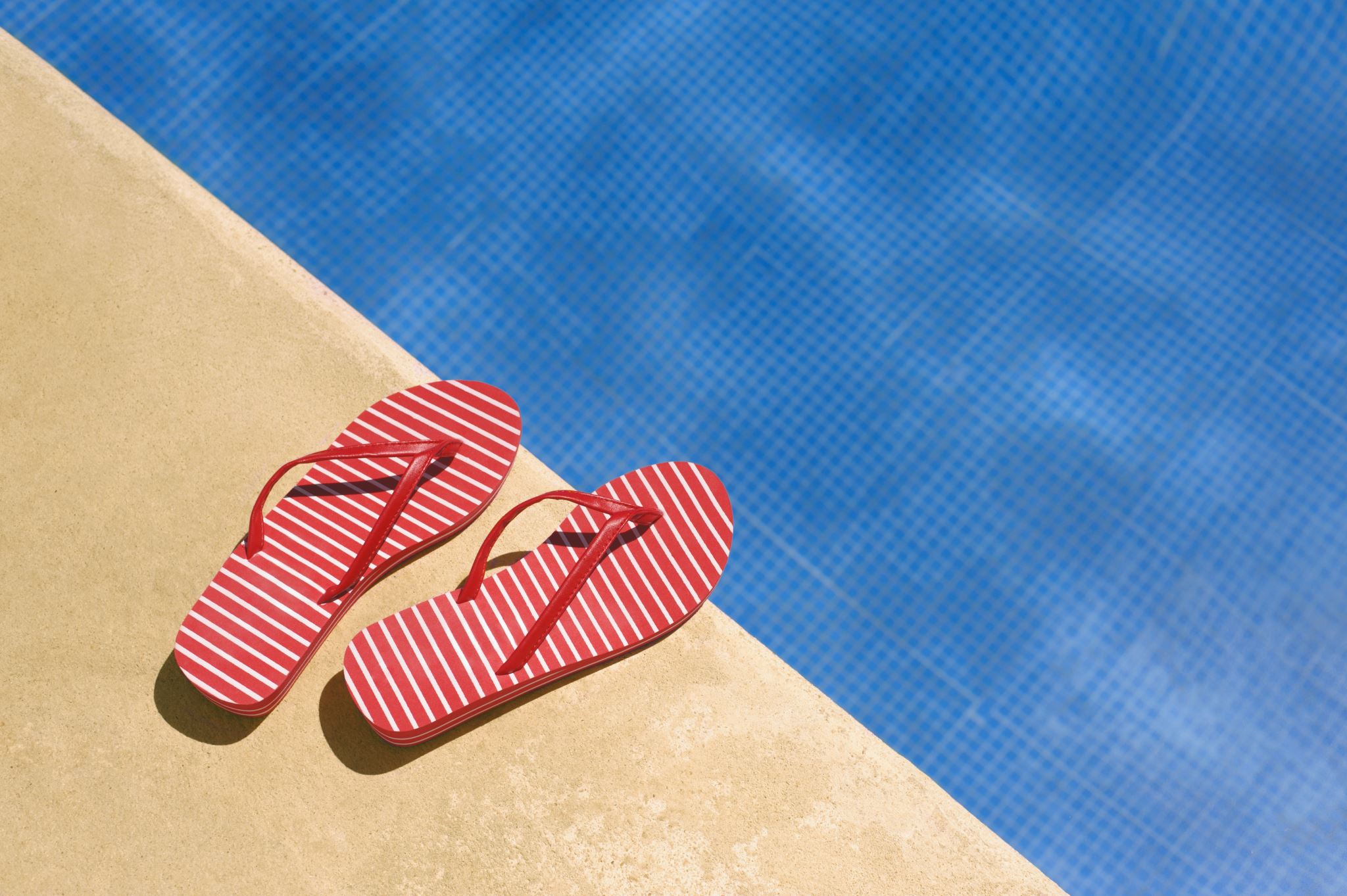 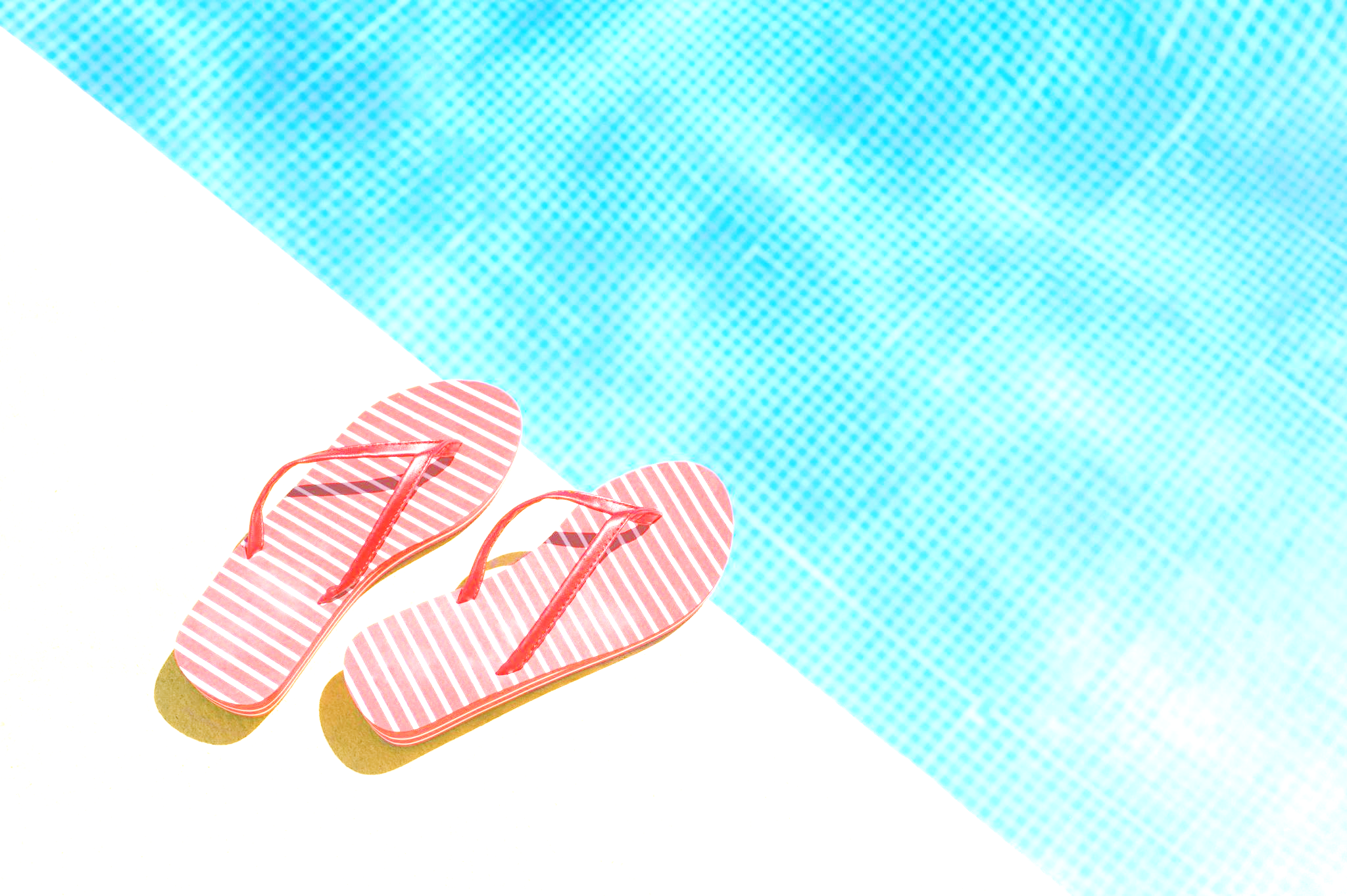 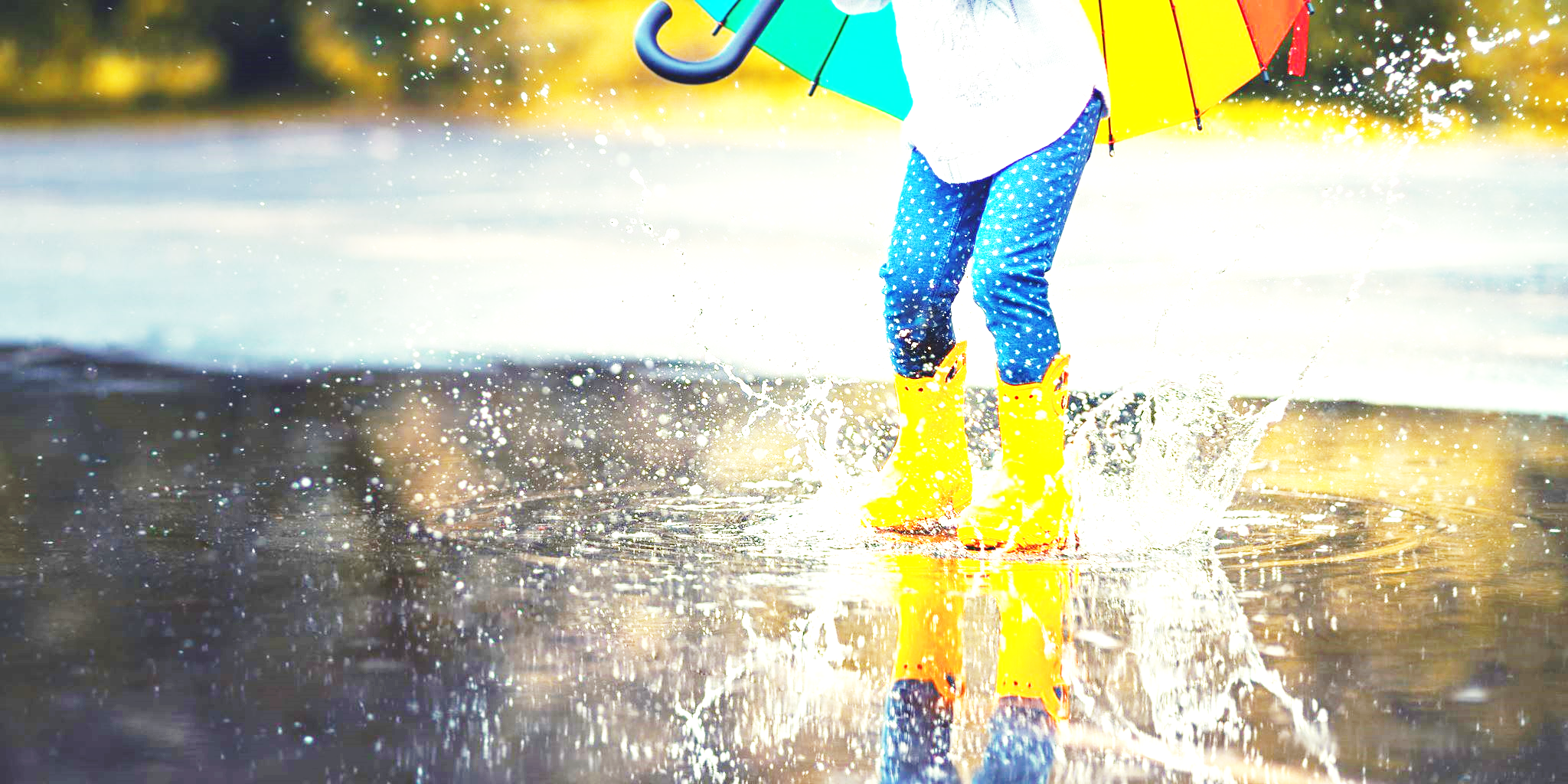 FOUT!
Probeer opnieuw
GOED!
Einde van deze les
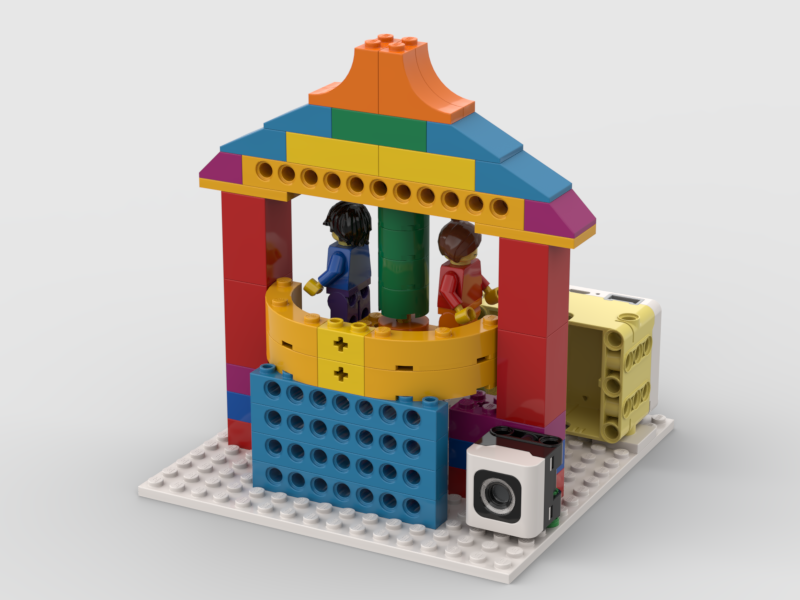